Student Feedback of CoursesWhat They Are, Why They Matter, and How to Do Them Well
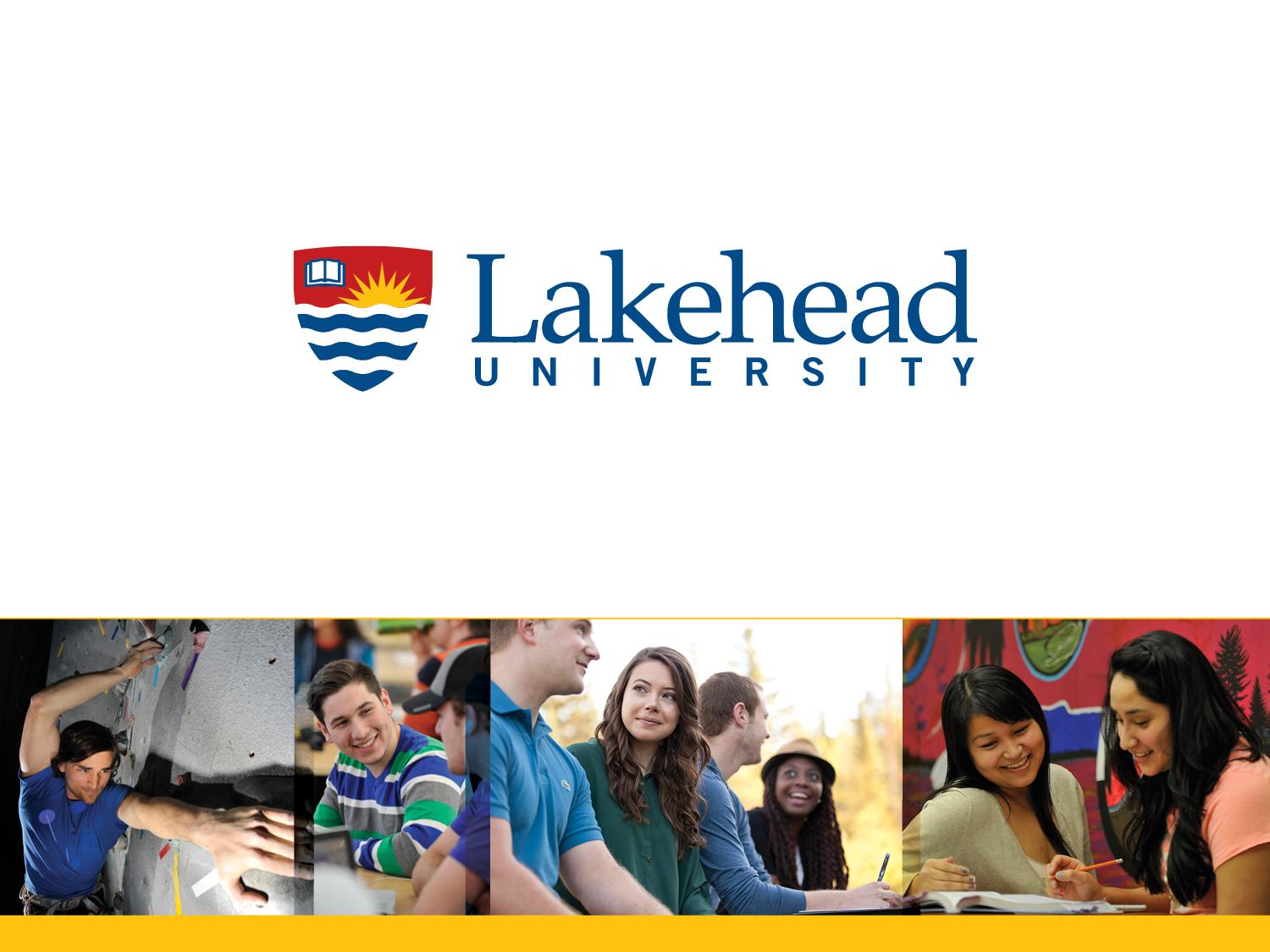 What Student Feedback is & Why it Matters
A Voice for Students/YOU
You can offer constructive feedback on your course and class experience.
You can shape future offerings of a course, e.g., texts, activities, assessments.
The more students who participate, the louder your voices are heard.
Valuable Feedback for your Instructors & the Institution
Your comments help instructors decide what should be kept, changed, dropped.
Your feedback tells the university about the success and experiences in courses & programs.
How to Write Useful & Effective Comments
Be respectful: Derogatory comments or criticisms based on race, religion, gender, sexual orientation, physical appearance are not appropriate.
Focus on what can be improved. Provide comments on what your instructor could improve.
Be specific & provide examples: Speak based on your own experiences, not on behalf of your classmates.
Describe the impact on your learning: This helps the instructor improve the learning experience. 
Offer alternative solutions or suggestions: Such suggestions constructively address your critiques of the instructor or the course and this helps the instructor plan the course for the following year.
[Speaker Notes: For instructors: Here is a link to a resource you can share if you’d like on how to help students provide constructive feedback: https://www.mcgill.ca/mercury/students/feedback]
How to Write Useful & Effective Comments
Provide both positive and negative comments in a constructive manner: Comments should offer specific reasons for judgment. 
Avoid personal or emotional comments: Describing how a situation, incident, behavior, or element of the course made you feel offers a different perspective & allows the instructor to gain a better understanding of the situation. 
Consider areas of responsibility: Comment on factors the instructor clearly has control over and that influence the quality of a course. Don’t focus on areas shared with or controlled by other students and/or administrators; you have another opportunity to voice your opinion on these elements in other university wide student surveys.
Be honest: Keep in mind your contribution to the class and how much effort you put in. Self-reflection and accountability are important parts of this process.
[Speaker Notes: For instructors: Here is a link to a resource you can share if you’d like on how to help students provide constructive feedback: https://www.mcgill.ca/mercury/students/feedback]